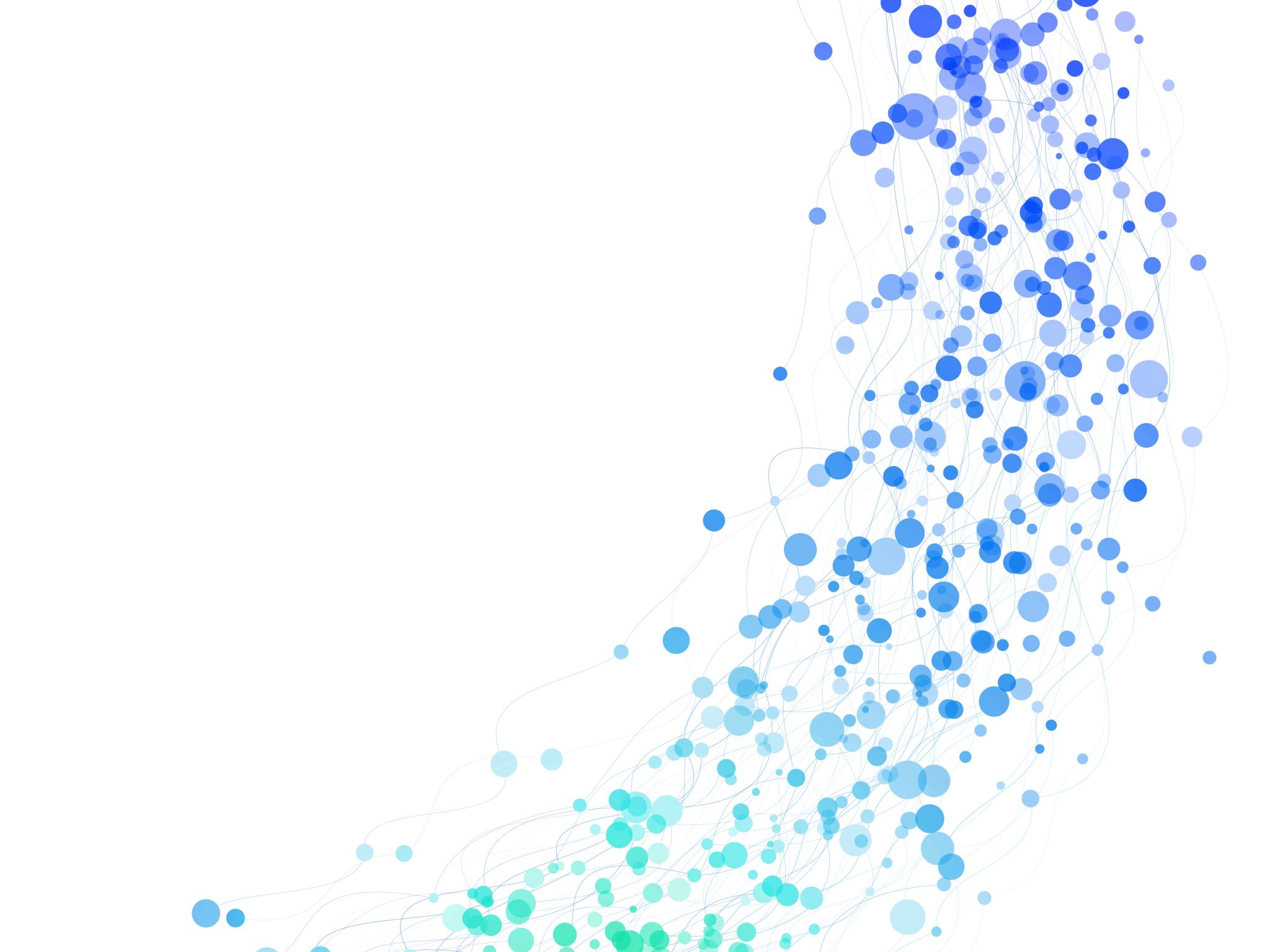 Die Dichotomie von Privatrecht und öffentlichem RechtAssoz. Prof. Dr. Thomas SchoditschInstitut für Rechtswissenschaftliche Grundlagen
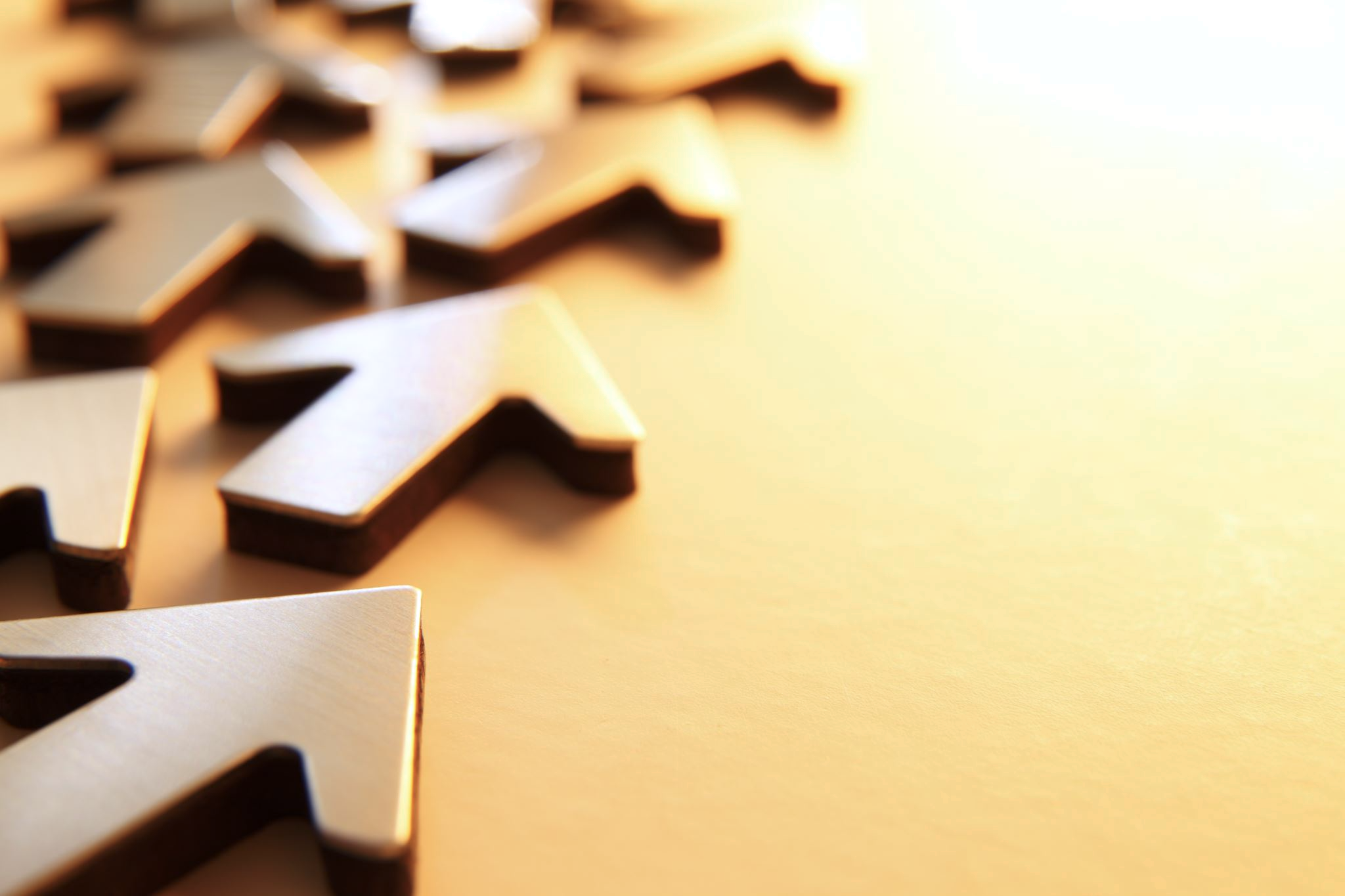 Roadmap
[Speaker Notes: In den nächsten 25‘ möchte ich mit Ihnen 3 Themen besprechen

Abgrenzung zwischen den beiden Rechtsgebieten und ihre Folgen
Vermischung von öffentlichem und Privatem Recht
Wechselwirkungen zwischen öffenltichem und Privatrecht 

First things first – beginnen wir mit der Abgrenzung]
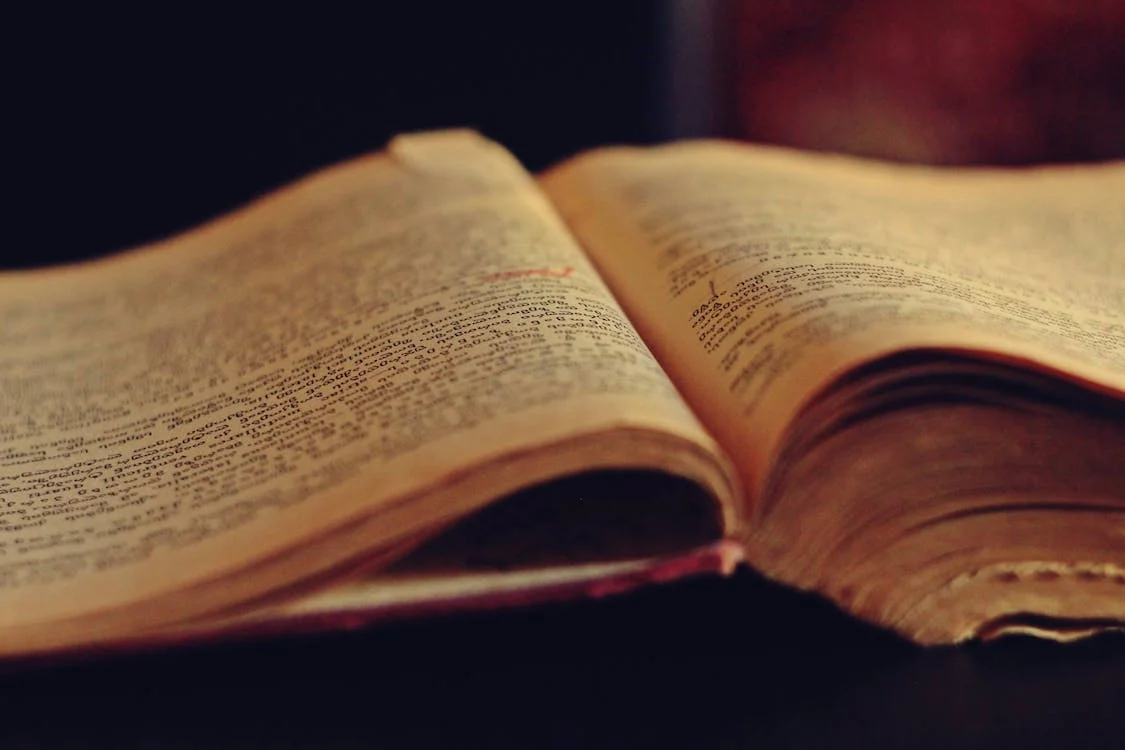 Abgrenzung durch Gesetz?
§ 1 ABGB
„Der Inbegriff der Gesetze, wodurch die Privatrechte und Pflichten der Einwohner des Staates unter sich bestimmt werden, macht das bürgerliche Recht in demselben aus.“
[Speaker Notes: Wir haben in Österreich sogar eine explizite gesetzliche Vorschrift zu Abgrenzung von öffR und Privatrecht

Sie findet sich – sozusagen als Präambel – in § 1 unseres Allgemeinen Bürgerlichen Gesetzgbuchs, das schon seit 1811 in Kraft steht

Unser ABGB ist also altehrwürdig, nach dem Code Civil das älteste Zivilgesetzbuch der Welt

Vorlesen!

Der Nachteil ist, dass diese Präambel inhaltlich kaum etwas hergibt und deshalb als bloße Tautologie angesehen wird  

- „das Privatrecht ist das Privatrecht“]
3 zentrale 	Theorien
Praxis:
Anordnung durch konkrete verwaltungsrechtliche Materiengesetze
[Speaker Notes: Deshalb haben wir – ähnlich wie in Deutschland – 3 zentrale Theorien für die Abgrenzung entwickelt

1. Nach der Subjektsions-theorie: Kommt es darauf an, ob zwischen den beteiligten Parteien GLEICHRANGIGKEIT besteht (dann Privatrecht) oder ein Verhältnis von Über- und Unterordnung (öffR)

2. Nach der Subjekts-Therorie: ist entscheidend, ob an dem rechtlichen Vorgang ein Rechtssubjekt in AUSÜBUNG von Hoheitsmacht beteiligt ist

3. Gemischte Theorie: ist heute herrschend – ist an einem Rechtsverhältnis ein Rechtsträger beteiligt, der aufgrund seiner hoheitlichen Gewalt tätig wird – dann Öffentliches Recht


Gottseidank ist uns häufig der moderne Gesetzgeber behilflich – in der Praxis findet sich in heiklen Bereichen eine klare Anordnung in den konkreten verwaltungsrechtlichen Materiengesetzen]
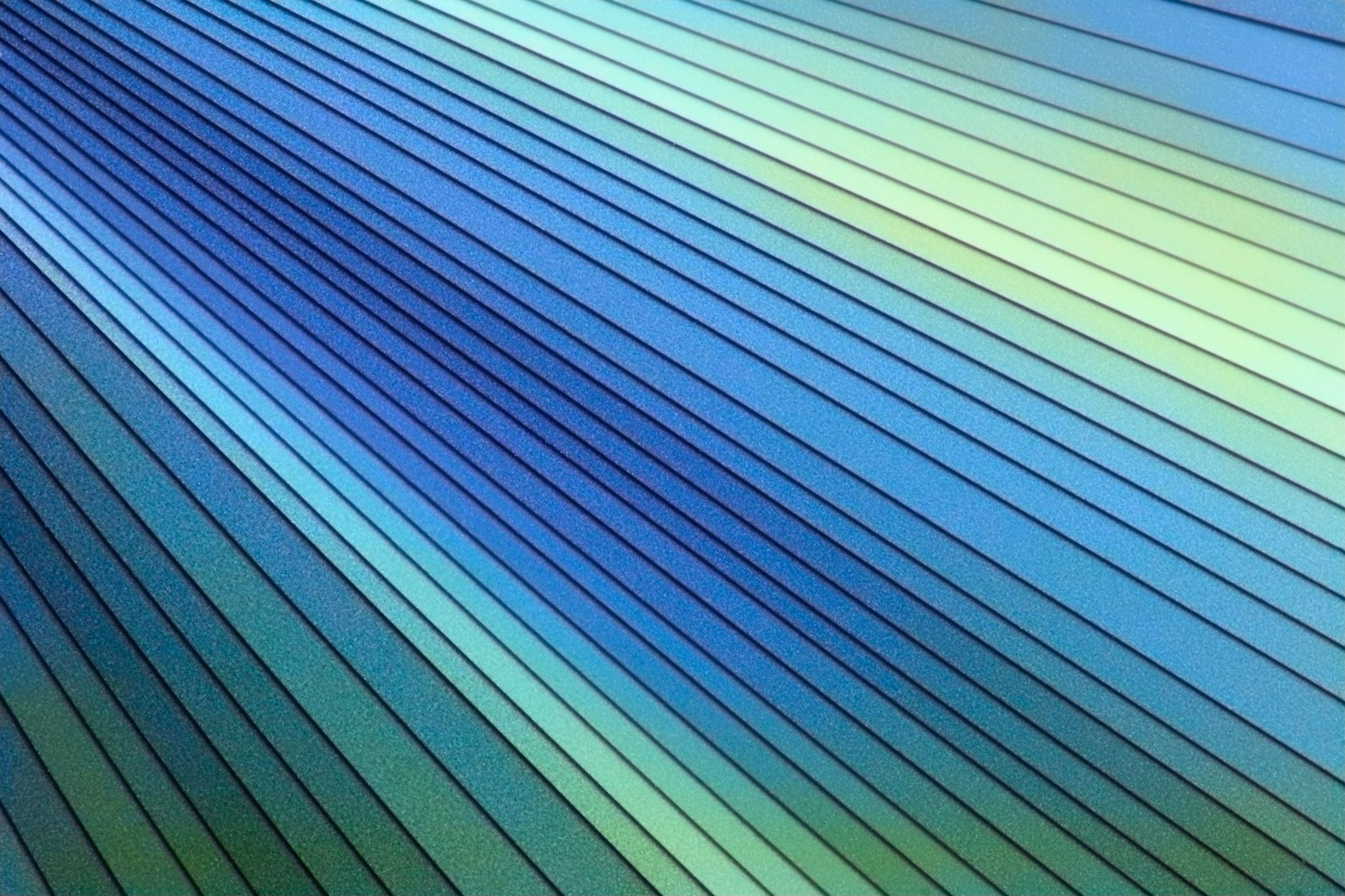 Bedeutung der Abgrenzung
[Speaker Notes: Wo liegt nun in Österreich die Bedeutung dieser Abgrenzung?

5 Aspekte

Rechtsautonomie

Behördenzuständigkeit
Gesetzgebungskompetenz
Auslegungsfragen

Anwendbarkeit von ausländischem Recht]
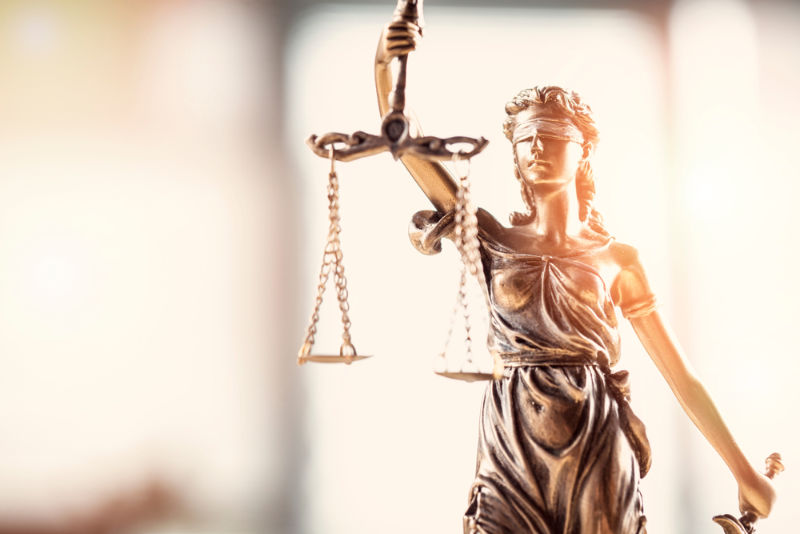 Rechtsautonomie
Privatrecht = überwiegend dispositiv
Öffentliches Recht = zwingend

Unterschied in Autonomie
[Speaker Notes: Beginnen wir mit etwas Grundsätzlichem – nämlich der Frage der Rechtsautonomie

1. Im Regelfall verfügen die Parteien im Privatrecht über eine große Gestaltungsautonomie – das Privatrecht ist überwiegend dispositiv

Ausnahmen gibt es natürlich – etwa zum Schutz Schwächerer oder öffentlicher Interessen

2. Das öffentliche Recht ist in Österreich hingegen durchgehend ZWINGEND - es gibt also kaum Gestaltungsspielraum

Je nach Rechtsbereich haben wir also einen sehr großen Unterschied in der Autonomie der Parteien]
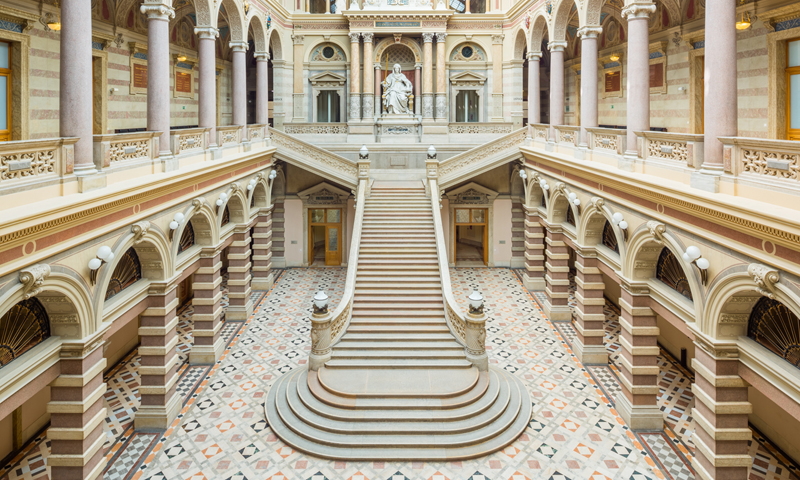 Behördenzuständigkeit
Privatrecht = Gerichte 
Öffentliches Recht = Verwaltungsbehörden

Prozessuale Folgen?
Unzulässigkeit des Rechtswegs (§ 1 JN)

Verfassungsrechtlicher Unterschied?
Weisungsfreiheit 
Weisungsgebundenheit
[Speaker Notes: Ein zweiter Unterschied liegt in der Behördenzuständigkeit:

Für das Privatrecht sind in Österreich die Gerichte zuständig

Für das öffentliche Recht hingegen Verwaltungsbehörden – Gerichte sind in der Verwaltung erst ab dem Rechtsmittel-Verfahren vorgesehen, und das erst seit rund 10 Jahren – Druck des EGMR im Hinblick auf Art. 6 MRK

Praktisch sind diese unterschiedlichen Zuständigkeiten va im Prozess relevant und können gravierende Folgen nach sich ziehen: 

Wird ein öffentlich-rechtlicher Anspruch vor den Gerichten geltend gemacht – so liegt eine UNZUSTÄNDIGKEIT des Rechtswegs vor (§ 1 Jurisdiktionsnorm):

Sie ist in jedem Verfahrensstadium von Amts wegen wahrzunehmen und führt zur Zurückweisung der Klage; eine eventuell ergangene Entscheidung kann als nichtig aufgehoben werden


Zudem besteht ein wesentlicher Verfassungsrechtlicher Unterschied:

Während Gerichte WEISUNGSFREI sind – sind Verwaltungsbehörden WEISUNGSGEBUNDEN

Haben sehr unterschiedliche Spielräume bei der Rechtsanwendung, sodass auch auf der Vollziehungsebene ein unterschiedliches Maß an Autonomie festzustellen ist]
Instanzenzügeausländischen Rechts
VfGH
[Speaker Notes: Je nachdem, ob ein Gericht oder eine VerwBehörde über meine Sache entscheidet – kommt es zu unterschiedlichen Instanzenzügen

Das zeigt sich am deutlichsten bei den Höchstgerichten

Wir haben in Österreich 3 gleichrangige Höchstgerichte – nämlich OGH, VwG und VfGH

OGH für Privatrecht, VwGH und VfGH für öffentliches Recht

Kennen KEIN Super-Verfassungsgericht wie BVerfG in Karlsruhe, das auf zivilrechtliche Angelegenheiten einwirken kann


FOLGE: Unterschiedliche Auslegungsstile führen auch zu Eigenarten der jeweiligen Rechtsbereiche in der Praxis]
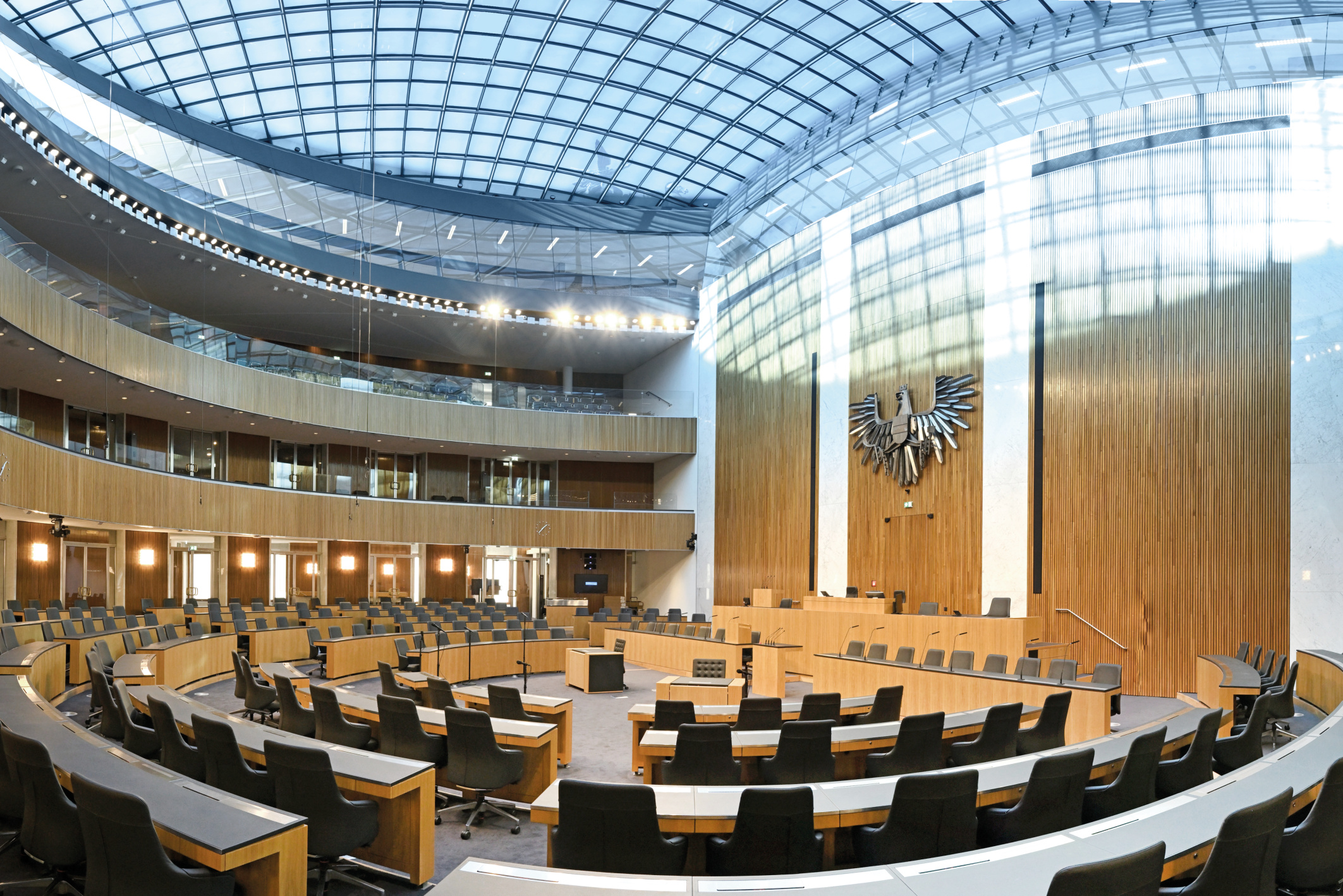 Gesetzgebungs-kompetenz
Privatrecht = Kompetenz des Bundes 
Öffentliches Recht = Bund UND Länder – je nach Materie

Eingriff in Kompetenz?
Verfassungswidrigkeit des Gesetzes zur Folge
[Speaker Notes: Die Abgrenzung ist drittens für die verfassungsrechtliche Gesetzgebungskompetenz bedeutsam.

Vorausschicken möchte ich, dass Österreich ein föderal organisierter Bundesstaat mit neun Bundesländern ist.

Nach unserer Verfassung ist die Kompetenz zur Gesetzgebung 

Im Bereich des Privatrechts ausschließlich eine Kompetenz des Bundes

Im Bereich des öffR besteht hingegen sowohl eine Kompetenz des Bundes als auch der Länder – abhängig von der jeweiligen Materie


Wird nun zu Unrecht in eine verfassungsrechtliche Kompetenz eingegriffen – erlässt ein Land etwa ein Gesetz mit privatrechtlichem Inhalt – hätte dies eine Verfassungswidrigkeit der Norm zur Folge]
… und Spielraum
Auslegungs-fragen…
[Speaker Notes: Bei der Abgrenzung von öffentlichem Recht und Privatrecht geht es aber auch um Fragen der Auslegung

Im Privatrecht: ist seit der Einführung des ABGB 1812 ausdrücklich eine Rechtsfortbildung – insb durch Analogie – zulässig

Dies normiert § 7 ABGB, der fast revolutionären Charakter hat – zuvor war richterliche Rechtsfortbildung nämlich streng untersagt – das führte also zu einer neuen Freiheit

Und zwar vor der Geltung einer formellen Verfassung - § 7 ABGB schafft als präkonstitutionelle Norm neue methodische Grenzen 


2. Im öffentlichen Recht herrscht hingegen ein strenges Analogie-Verbot, das auf unser verfassungsrechtliches Legalitätsprinzip (Art. 18 B-VG) zurückzuführen ist

Hintergrund ist, dass der bekannte Rechtspositivist Hans Kelsen der Schöpfer der österreichsichen Verfassung ist

Für diese „Wiener Schule des Rechtspositivismus“ war aber demokratisch nicht legitimierte Rechtsschöpfung ausgeschlossen

Allerdings: Heutzutage sieht die Praxis des öffentlichen Rechts das schon ein wenig lockerer – formell gibt es zwar ein Analogieverbot, inhaltlich macht man eine „intrasystematische Rechtsfortbildung“ und kommt dadurch zu ähnlichen Ergebnissen]
Anwendbarkeit ausländischen Rechts
[Speaker Notes: Ein letzter Unterschied liegt in der Anwendbarkeit ausländischen Rechts.

1. In einer privatrechtlichen Angelegenheit haben Gerichte ausländisches Recht von amts wegen anzuwenden – das normiert ausdrücklich § 1 IPRG – Internationalen Privatrechtsgesetz

; das BM für Justiz erteilt hierbei auch Rechtsgutachten zum ausländischen Recht

2. Im öffentlichen Recht hingegen ist KEINE Anwendung von ausländischem Rech vorgesehen – unsere Behörden gehen davon aus, dass das sie nichts angeht.]
Vermischung
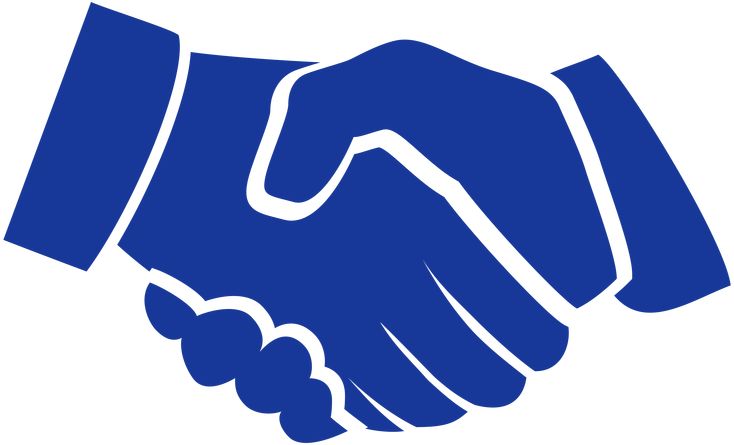 [Speaker Notes: Wir können in Österreich aber auch eine Vermischung von öffentlichem Recht und Privatrecht feststellen

Das betrifft zwei Ebenen

Gesetzliche Ebene 

Ebene des Einzelfalls]
Gesetzliche Ebene
KSchG
Über- und Unterordnungsverhältnis
Weitgehend zwingender Charakter
Verwaltungsstrafen

Arbeitsrecht
Kollektives Arbeitsrecht = öffentlich-rechtliches Segment
Individuelles Arbeitsrecht =  zivilrechtlicher Bereich
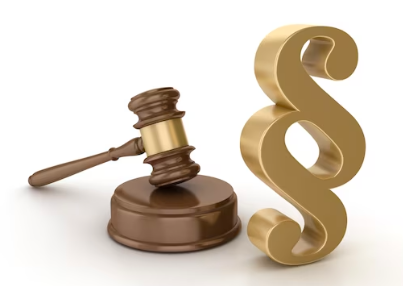 [Speaker Notes: Auf der Gesetlichen Ebene möchte ich Ihnen zwei Bsp für eine Vermischung zeigen:

KSchG – regelt Schutz von Konsumenten

Hier gibt es ein zumindest wirtschaftliches Über- und Unterordnungsverhältnis der Parteien 
KSchG hat weitgehend zwingenden Charakter
Und es sieht Verwaltungsstrafen vor

Dennoch zählt man das KSchG zum Privatrecht und es wird vor den Zivilgerichten verhandelt


2. Arbeitsrecht als Bsp für eine Zersplitterung zwischen öffR und Privatrecht in einem Rechtsbereich

Kollektives Arbeitsrecht als öffentlich-rechtlicher Bereich – obwohl etwa die Entgeltfrage durch Kollektivverträge geregelt wird

Individuelle Arbeitsrecht ist als Sondervertragsrecht gestaltet und gehört zum Privatrecht]
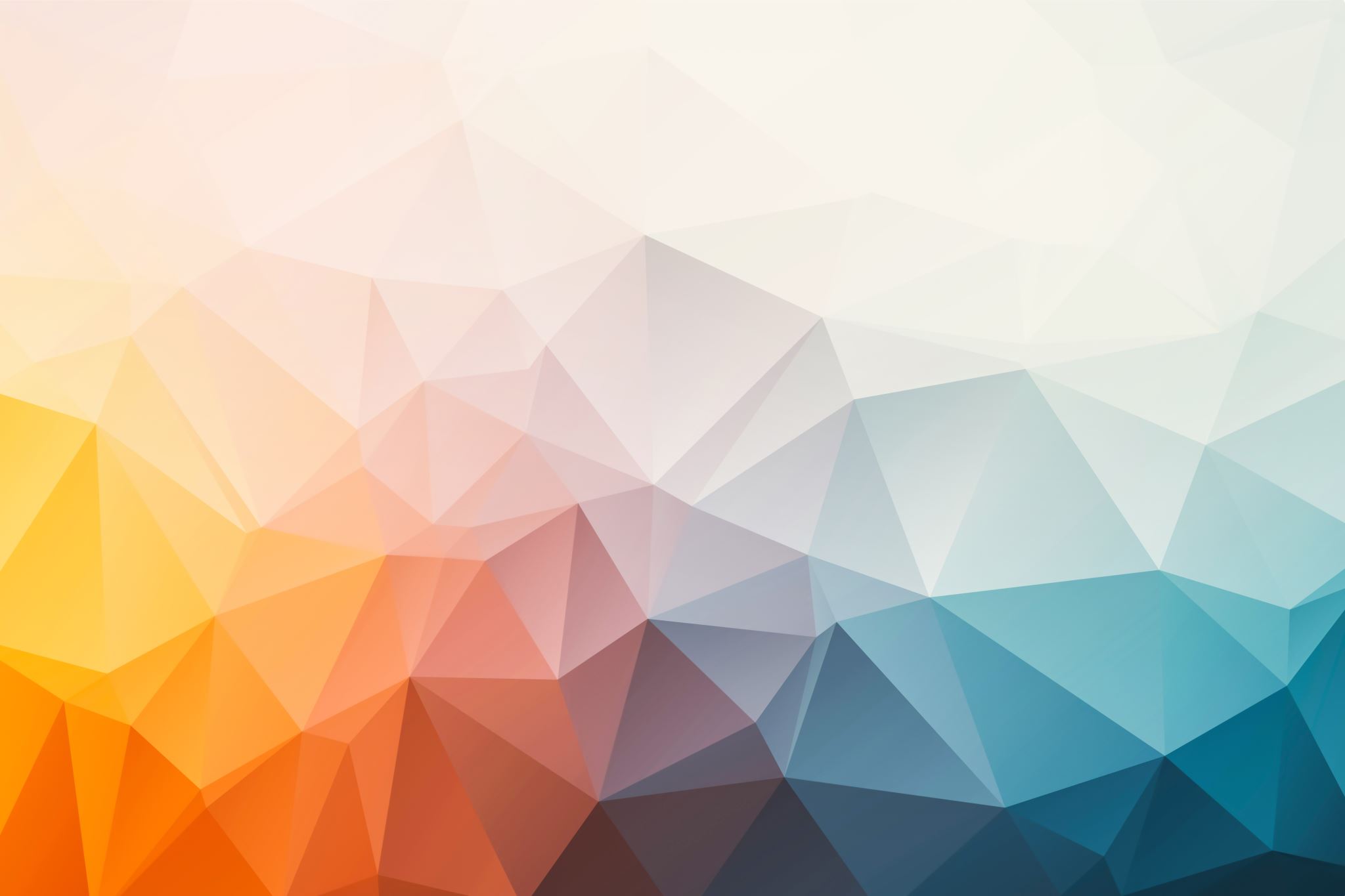 Einzelfall-Ebene
Bsp.: Enteignung eines Grundstücks
[Speaker Notes: Ebenso kommt es zur Vermischung von öffR und PrivatR auf der Ebene des Einzelfalls

Bsp: Bei der Enteignung eines Grundstücks

Enteignung als staatlicher Hoheitsakt – erfolgt mittels BESCHEID

Wenn man einmal enteignet ist – dann erfolgt die staatliche Entschädigungsleitung durch GERICHTE – wir brauchen hierfür also ein Zivilverfahren]
Wechselwirkungen
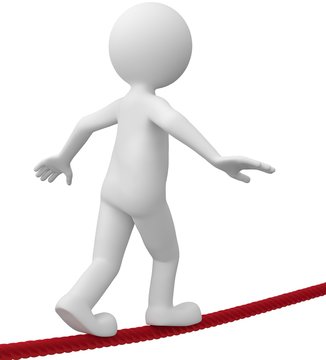 Wechselwirkungen
Begriffs-Transfer 
Bsp: „Lebensgemeinschaft“


Konstitutionalisierung im Privatrecht
[Speaker Notes: Die wichtigste Wechselwirkung, die wir im Moment beobachten, ist die KONSTITUTIONALISIERUNG des Privatrechts

Schlägt sich va im FamilienR und im SchadenersatzR nieder

Maßgebend Judikatur des EGMR

Denn in Österreich: die EMRK ist der zentrale verfassungsrechtliche Menschenrechtskatalog – wir rezipieren daher diese Judikatur sehr stark!]
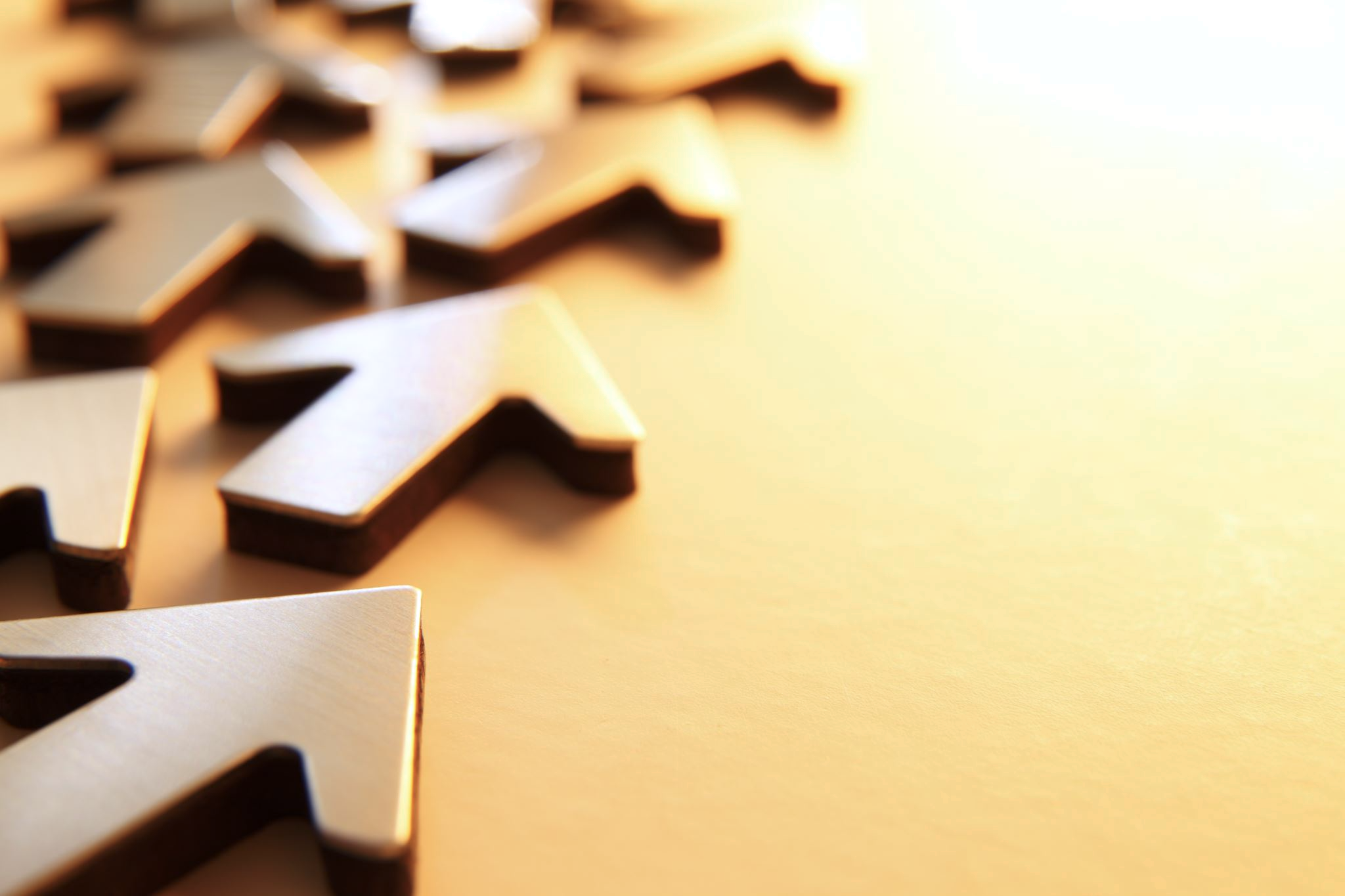 Extro
Vielen Dank für Ihre Aufmerksamkeit!
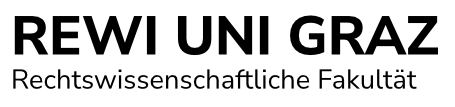 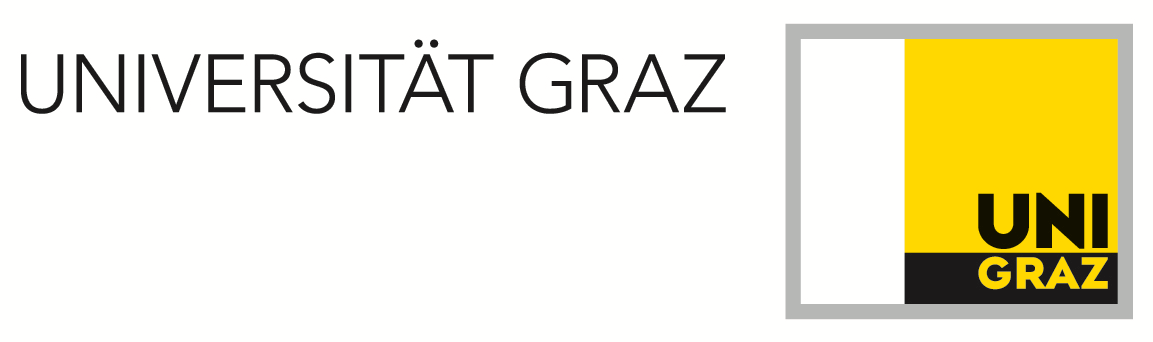